1
COMMON COMPLAINTS AGAINST GOVERNMENT WORKERS IN RELATION TO THEIR FUNCTION
ATTY. CRISTINA JENNY R. CARIÑO, CPA
PUBLIC ATTORNEY’S OFFICE 
REGIONAL OFFICE NO. 1
SAN FERNANDO CITY, LA UNION
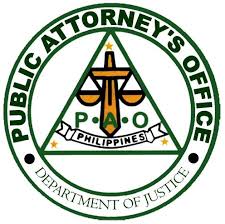 2
Malversation of public funds 
Bribery 
Falsification by public officer 
Corrupt practices of public officer (R.A. 3019)
CRIMINAL OFFENSES
Any person who, by direct provision of the law, popular election or appointment by competent authority, shall take part in the performance of public functions in the Government of the Philippine islands, or shall perform in said Government or in any of its branches public duties as an employee, agent, or subordinate official, of any rank or class.
PUBLIC OFFICERS
[Speaker Notes: Art. 203 of Revised Penal Code]
4
Any public officer who, by reason of the duties of his office, accountable for public funds or property, shall appropriate the same or shall take or misappropriate or shall consent, or through abandonment or negligence, shall permit any other person to take such public funds or property, wholly or partially, or shall otherwise be guilty of the misappropriation or malversation of such funds or property.
MALVERSATION OF PUBLIC FUNDS
[Speaker Notes: Article 217 of the Revised Penal Code]
5
“1. The penalty of prisión correccional in its medium and maximum periods, if the amount involved in the misappropriation or malversation does not exceed Forty thousand pesos (₱40,000).
“2. The penalty of prisión mayor in its minimum and medium periods, if the amount involved is more than Forty thousand pesos (₱40,000) but does not exceed One million two hundred thousand pesos (₱1,200,000).
“3. The penalty of prisión mayor in its maximum period to reclusion temporal in its minimum period, if the amount involved is more than One million two hundred thousand pesos (₱1,200,000) but does not exceed Two million four hundred thousand pesos (₱2,400,000).
PENALTIES FOR MALVERSATION OF PUBLIC FUNDS
6
Malversation of public funds, in its simplest term, is the crime where an accountable officer had received the public  funds but failed to account for the said funds upon demand without offering a justifiable explanation for the shortage. (Venezuela v. People of the Philippines [G.R. No. 205693, February 14, 2018]).
MEANING OF MALVERSATION OF FUNDS
7
It is important that the offender for the crime of malversation of funds has been given the custody or control of the funds, therefore, accountable for such, and that the offender took, appropriated, or misappropriated such public funds, or even consented, either through abandonment or negligence, another person to take them.
MEANING OF MALVERSATION OF FUNDS
8
It should be noted that the offender for this crime has been given the duty and responsibility of safekeeping the public funds. 
Yet, he or she violates the trust reposed on him/her since he/she received the funds or property in his/her official capacity.
MEANING OF MALVERSATION OF FUNDS
9
As emphasized by the Supreme Court in the case of Mesina v. People of the Philippines [G.R. No. 162489, June 17, 2015], “malversation is committed either intentionally or by negligence’. 
The dolo or culpa is only a modality in the perpetration of the felony. 
Even if the mode charged differs from the mode proved, the same offense of malversation is still committed.
MALVERSATION CAN BE COMMITTED EITHER INTENTIONALLY OR THROUGH NEGLIGENCE
10
In the case of Ophelia Hernan v. The Hon. Sandiganbayan (G.R. No. 217874, Dec. 5, 2017), the crime of malversation through negligence was pointed out by the Court when the accused, Hernan, through negligence, created an opportunity for misappropriation and that she should be convicted of malversation because in the circumstance of the case, she permitted another person to take the money accountable to her through inexcusable negligence. This is still the crime of malversation contemplated under Article 217.
MALVERSATION CAN BE COMMITTED EITHER INTENTIONALLY OR THROUGH NEGLIGENCE
11
That the offender is a public officer, as provided by Article 217 of the RPC; or a private individual who, in any capacity, has charge of national, provincial, or municipal funds, revenues, or property, and to any administrator or depositor of funds or property attached, seized or deposited by public authority, as stated in Article 222 of the RPC, which provides liability for private individuals; or a private individual or other persons in conspiracy, or as principals by indispensable cooperation, with a public officer;
ELEMENTS OF MALVERSATION OF PUBLIC FUNDS
12
That the offender had the custody or control of funds or property; 
That those funds or property were public funds or property for which he was accountable; and 
That the offender appropriated, took, misappropriated or consented or, through abandonment or negligence, permitted another person to take them.
ELEMENTS OF MALVERSATION OF PUBLIC FUNDS
13
The Supreme Court  found Venezuela, in his capacity as the Municipal Mayor of Pozorrubio, Pangasinan, guilty beyond reasonable doubt for the crime of Malversation of Public Funds.
MANUEL M. VENEZUELA V. PEOPLE OF THE PHILIPPINESG.R. NO. 205693, FEB. 14, 2018
14
All the elements for the crime of malversation of public funds were sufficiently proven in this case. 
Venezuela was a public officer from the period relevant to the time of the crime charged. 
He incurred unliquidated cash advances which constituted the funds belonging to the Municipality of Pozorrubio and for the use of the said municipality.
MANUEL M. VENEZUELA V. PEOPLE OF THE PHILIPPINESG.R. NO. 205693, FEB. 14, 2018
15
In People v. Pantaleon, Jr. et al. [G.R. Nos. 158694-96, March 13, 2009], the Court held that a municipal mayor, being the chief executive of his respective municipality, is deemed an accountable officer and thus responsible for all the government funds within his jurisdiction.
MANUEL M. VENEZUELA V. PEOPLE OF THE PHILIPPINESG.R. NO. 205693, FEB. 14, 2018
16
Venezuela failed to return the missing amount upon demand. His failure or inability to return the shortage upon demand created a prima facie that the funds were put to his personal use.
MANUEL M. VENEZUELA V. PEOPLE OF THE PHILIPPINESG.R. NO. 205693, FEB. 14, 2018
17
The Court also emphasized that malversation is committed from the very moment the accountable officer misappropriates public funds and fails to satisfactorily explains his inability to produce the public funds he received.
MANUEL M. VENEZUELA V. PEOPLE OF THE PHILIPPINESG.R. NO. 205693, FEB. 14, 2018
18
Mesina was a public officer being the Local Treasurer I of Caloocan City, with the responsibility to collect fees and taxes regularly levied by the Mini City Hall, including the market fees, miscellaneous fees,, real property taxes, and the subject “patubig” collection. Said fees and taxes collected were public funds for which he was accountable.
BERNARDO U. MESINA V. PEOPLE OF THE PHILIPPINESG.R. NO. 162489, JUNE 17, 2015
19
He had misappropriated the subject “patubig” collection to his personal use. The supposed amount for the said collection was short by a certain amount, and conforming to Article 217 of the RPC, the failure to produce the sum of money upon demand by a duly authorized officer was prima facie evidence that he had put such missing fund to personal use. He did not rebut the evidence but just denied the same.
BERNARDO U. MESINA V. PEOPLE OF THE PHILIPPINESG.R. NO. 162489, JUNE 17, 2015
20
Article 220 of the Revised Penal Code provides that for technical malversation to exist, it is necessary that public funds or properties had been diverted to any public use other than that provided by law or ordinance. (Palma-Gil vs. People of the Philippines 177 SCRA 229 [1989])
TECHNICAL MALVERSATION
21
the offender is an accountable public officer; 
he applies public funds or property under his administration to some public use; and 
the public use for which the public funds or property were applied is different from the purpose for which they were originally appropriated by law or ordinance.
ELEMENTS OF TECHNICAL MALVERSATION
22
FACTS: 
On On March 8, 2002, Tetangco filed his Complaint before the Ombudsman alleging that on January 26, 2001, private respondent Mayor Atienza gave P3,000 cash financial assistance to the chairman and P1,000 to each tanod of Barangay 105, Zone 8, District I. Allegedly, on March 5, 2001, Mayor Atienza refunded P20,000 or the total amount of the financial assistance from the City of Manila when such disbursement was not justified as a lawful expense.
In his Counter-Affidavit, Mayor Atienza denied the allegations and sought the dismissal of the Complaint for lack of jurisdiction and for forum-shopping. He asserted that it was the Commission on Elections (COMELEC), not the Ombudsman that has jurisdiction over the case and the same case had previously been filed before the COMELEC. Furthermore, the Complaint had no verification and certificate of non-forum shopping. The mayor maintained that the expenses were legal and justified, the same being supported by disbursement vouchers, and these had passed prior audit and accounting.
AMANDO TETANGCO VS. THE HON. OMBUDSMAN AND MAYOR JOSE L. ATIENZA, JR. G.R. NO. 156427; JAN. 20, 2006
23
FACTS: 
The Investigating Officer recommended the dismissal of the Complaint for lack of evidence and merit. The Ombudsman adopted his recommendation. 
The Office of the Ombudsman, through its Overall Deputy Ombudsman, likewise denied petitioner’s motion for reconsideration.
AMANDO TETANGCO VS. THE HON. OMBUDSMAN AND MAYOR JOSE L. ATIENZA, JR. G.R. NO. 156427; JAN. 20, 2006
24
ISSUE: 
Did the Ombudsman commit grave abuse of discretion in dismissing the Complaint?
AMANDO TETANGCO VS. THE HON. OMBUDSMAN AND MAYOR JOSE L. ATIENZA, JR. G.R. NO. 156427; JAN. 20, 2006
25
SUPREME COURT RULING: 
It is well-settled that the Court will not ordinarily interfere with the Ombudsman’s determination of whether or not probable cause exists except when it commits grave abuse of discretion. 
Grave abuse of discretion exists where a power is exercised in an arbitrary, capricious, whimsical or despotic manner by reason of passion or personal hostility so patent and gross as to amount to evasion of positive duty or virtual refusal to perform a duty enjoined by, or in contemplation of law.
AMANDO TETANGCO VS. THE HON. OMBUDSMAN AND MAYOR JOSE L. ATIENZA, JR. G.R. NO. 156427; JAN. 20, 2006
26
SUPREME COURT RULING: 
In this case, the action taken by the Ombudsman cannot be characterized as arbitrary, capricious, whimsical or despotic. 
The Ombudsman found no evidence to prove probable cause. 
Probable cause signifies a reasonable ground of suspicion supported by circumstances sufficiently strong in themselves to warrant a cautious man’s belief that the person accused is guilty of the offense with which he is charged.
Here, the Complaint merely alleged that the disbursement for financial assistance was neither authorized by law nor justified as a lawful expense. 
Complainant did not cite any law or ordinance that provided for an original appropriation of the amount used for the financial assistance cited and that it was diverted from the appropriation it was intended for.
AMANDO TETANGCO VS. THE HON. OMBUDSMAN AND MAYOR JOSE L. ATIENZA, JR. G.R. NO. 156427; JAN. 20, 2006
27
That for technical malversation to exist, it is necessary that public funds or properties had been diverted to any public use other than that provided for by law or ordinance. 
To constitute the crime, there must be a diversion of the funds from the purpose for which they had been originally appropriated by law or ordinance. Patently, the third element is not present in this case.
ELEMENTS OF TECHNICAL MALVERSATION
28
The Mayor argued that he acted in good faith. Unfortunately, good faith is not a defense in technical malversation. Dura lex sed lex. 
The Mayor’s act, “no matter how noble or miniscule the amount diverted, constitutes the crime of technical malversation.” 
Criminal intent is not an element of technical malversation. “The law punishes the act of diverting public property earmarked by law or ordinance for a particular public purpose to another public purpose. 
The offense is mala prohibita, meaning that the prohibited act is not inherently immoral but becomes a criminal offense because positive law forbids its commission based on considerations of public policy, order, and convenience. 
It is the commission of an act as defined by the law, and not the character or effect thereof, that determines whether or not the provision has been violated. Hence, malice or criminal intent is completely irrelevant.” [Ysidro vs. People of the Philippines, G.R. No. 192330, 14 November 2012]
WILL GOOD FAITH BE A DEFENSE IN TECHNICAL MALVERSATION?
29
Falsification by public officer, employee or notary or ecclesiastic minister.— The penalty of prisión mayor and a fine not to exceed One million pesos (₱1,000,000) shall be imposed upon any public officer, employee, or notary who, taking advantage of his of position shall falsify a document by committing any of the following acts:
“1. Counterfeiting or using any handwriting, signature or rubric;
“2. Causing it to appear that persons have participated in any act or proceeding when they did not in fact so participate;
“3. Attributing to persons who have participated in an act or proceeding statements other than those in fact made by them;
“4. Making untruthful statements in a narration of facts;
FALSIFICATION BY PUBLIC OFFICER, EMPLOYEE
30
5. Altering true dates;
“6. Making any alteration or intercalation in a genuine document which changes its meaning;
“7 issuing in an authenticated form a document purporting to be a copy of an original document when no such original exists, or including in such a copy a statement contrary to, or different from, that of the genuine original; or
“8. Intercalating any instrument or note relative to the issuance thereof in a protocol, registry, or official book.
“The same penalty shall be imposed upon any ecclesiastical minister who shall commit any of the offenses enumerated in the preceding paragraphs of this article, with respect to any record or document of such character that its falsification may affect the civil status of persons.”
FALSIFICATION BY PUBLIC OFFICER, EMPLOYEE
31
The factual antecedents are as follows:Petitioners and their co-accused Aida B. Pandeagua and Angelina H. Cabrera were charged with Falsification of Public Documents defined and penalized under Article 171 of the Revised Penal Code. 
Petitioners were found guilty as charged, but their co-accused Pandeagua and Cabrera were acquitted for insufficiency of evidence. 
Also, the petitioners and the aforementioned accused, together with Arnulfo G. Salagoste, were charged with Violation of Section 3(e) of Republic Act (R.A.) 3019, otherwise known as the Anti-Graft and Corrupt Practices Act, but all the accused were acquitted of the charge.
JESUS O. TYPOCO, JR. VS. PEOPLE OF THE PHILIPPINES (G.R. NO. 221857, AUG. 16, 2017)
32
The accusatory portion of the Amended Information for falsification states:
That on or about 21 April 2005, or sometime prior or subsequent thereto, in Camarines Norte, Philippines and within the jurisdiction of this Honorable Court, the above-named accused, Jesus O. Typoco, Jr., Salary Grade 30; Noel D. Reyes, Salary Grade 22; and Aida B. Pandeagua, Salary Grade 9, holding the position of Governor, OIC-General Service Office, and Buyer II, respectively, all public officers, taking advantage of their public positions, acting together, conspiring and confederating with one another and with one Angelina H. Cabrera, owner of Cabrera's Drugstore and Medical Supply, did then and there falsify Purchase Order No. 0628 involving the purchase of various medicine by the Provincial Government by changing its original date from April 21, 2005 to May 20, 2005 in order to conceal that an order has been made with Cabrera's Drugstore and Medical Supply prior to the bidding conducted on May 18, 2005 to the damage and prejudice of the Provincial Government.CONTRARY TO LAW.
JESUS O. TYPOCO, JR. VS. PEOPLE OF THE PHILIPPINES (G.R. NO. 221857, AUG. 16, 2017)
33
SANDIGANBAYAN RULING:
On October 15, 2015, the Sandiganbayan rendered a Decision, the dispositive portion of which states:
WHEREFORE, judgment is hereby rendered as follows:
In SB-U-CRM-0159 - finding the accused JESUS O. TYPOCO, JR. and NOEL D. REYES GUILTY beyond reasonable doubt of the offense of falsification of public document defined and penalized under paragraphs (5) and (6) of Article 171 of the Revised Penal Code as charged in the Information and, with the application of the Indeterminate Sentence Law and without any mitigating or aggravating circumstance, hereby sentencing each of them to suffer the indeterminate penalty of TWO (2) YEARS, FOUR (4) MONTHS and ONE (1) DAY of prision correccional, as minimum, to EIGHT (8) YEARS and ONE (1) DAY of prision mayor, as maximum, with accessories thereof and to pay a fine of TWO HUNDRED THOUSAND PESOS (P200,000.00) with costs against the accused, and ACQUITTING accused AIDA B. PANDEAGUA and ANGELINA H. CABRERA for insufficiency of evidence with cost de oficio.
In SB-11-CRM-0160 - ACQUITTING the accused JESUS O. TYPOCO, JR., ARNULFO G. SALAGOSTE, NOEL D. REYES, AIDA B. PANDEAGUA and ANGELINA H. CABRERA with cost de oficio.
SO ORDERED.
JESUS O. TYPOCO, JR. VS. PEOPLE OF THE PHILIPPINES (G.R. NO. 221857, AUG. 16, 2017)
34
SANDIGANBAYAN RULING:
The Sandiganbayan found no civil liability against the accused, considering that the procured medicines were delivered by CDMS as evidenced by Sales Invoice No. 0628 dated April 28, 2005; the medicines were inspected by the Property Inspector as per Inspection and Acceptance Report; and there being no evidence of under delivery or overpricing or damage. Nonetheless, considering that the list of intended recipients were not submitted, the Sandiganbayan Decision was without prejudice to whatever liability that may arise for failure to deliver the subject medicines to their intended recipients.
JESUS O. TYPOCO, JR. VS. PEOPLE OF THE PHILIPPINES (G.R. NO. 221857, AUG. 16, 2017)
35
The offender is a public officer or employee or notary public; 
The offender takes advantage of his official position; and 
He or she falsifies a document by committing any of the acts mentioned in Article 171 of the Revised Penal Code.
ELEMENTS OF FALSIFICATION BY A PUBLIC OFFICER OR EMPLOYEE
36
The first element is indisputably present in this case. Petitioners were public officers being the Governor and Officer-in-Charge of the General Services Office of the Province of Camarines Norte at the time of the commission of the offense.
As to the second element, the offender takes advantage of his official position in falsifying a document when (1) he has the duty to make or to prepare, or otherwise to intervene, in the preparation of the document; or (2) he has the official custody of the document which he falsifies.
In the case at bar, petitioners took advantage of their respective official positions because they had the duty to make or prepare or otherwise intervene, in the preparation of the subject PO. 
Accused Pandeagua prepared the subject PO and petitioner Reyes was the one who issued the same. Upon order of petitioner Reyes, the date in the subject PO was changed by accused Pandeagua, and petitioner Typoco approved the subject PO.
JESUS O. TYPOCO, JR. VS. PEOPLE OF THE PHILIPPINES (G.R. NO. 221857, AUG. 16, 2017)
37
As to the third element, the Sandiganbayan found petitioners guilty of the offense of falsification of public document defined and penalized under paragraphs (5) and (6), Article 171 of the Revised Penal Code, which pertinently state:Article 171. Falsification by public officer, employee or notary or ecclesiastic minister. - The penalty of prision mayor and a fine not to exceed P5,000 pesos shall be imposed upon any public officer, employee, or notary who, taking advantage of his official position, shall falsify a document by committing any of the following acts:x x x x	5. Altering true dates;	6. Making any alteration or intercalation in a genuine 	document which changes its meaning;	x x x
JESUS O. TYPOCO, JR. VS. PEOPLE OF THE PHILIPPINES (G.R. NO. 221857, AUG. 16, 2017)
38
The act of "altering true dates" requires that: (a) the date mentioned in the document is essential; and (b) the alteration of the date in a document must affect either the veracity of the document or the effects thereof.

On the other hand, "making alteration or intercalation in a genuine document" requires a showing that: (a) there be an alteration (change) or intercalation (insertion) on a document; (b) it was made on a genuine document; (c) the alteration or intercalation has changed the meaning of the document; and (d) the change made the document speak something false.
JESUS O. TYPOCO, JR. VS. PEOPLE OF THE PHILIPPINES (G.R. NO. 221857, AUG. 16, 2017)
39
In the case at bar, the original date of the PO is essential because it affects not only the veracity or effect thereof but also determinative of the time when it was prepared and approved so that the change or alteration made the document speak something false. We quote herein the ratiocination of the Sandiganbayan:In this regard, the Court takes note that accused Aida Pandeagua admitted that she was the public officer who prepared Purchase Request (PR) No. 0628 and PO No. 0628 on April 21, 2005, and Disbursement Voucher (DV) No. 101-04-04-2398 on April 26, 2005; that at the time she prepared said documents, she did not find anything irregular or mistake in the respective dates that she had typewritten therein until her superior in the GSO, accused Noel Reyes, instructed her to change the original date of the subject PO from "4/21/05" to "5/20/05" when it was returned to their office on May 23, 2005; and that at the time she prepared the subject PO on April 21, 2005, there was yet no bidding for the said purchase of medicines.
JESUS O. TYPOCO, JR. VS. PEOPLE OF THE PHILIPPINES (G.R. NO. 221857, AUG. 16, 2017)
40
Undoubtedly, this alteration or change in the original date of the subject PO constitutes falsification of official document because it affected not only its veracity but it also changed the time when it was prepared and approved to make the document speak something false, i.e., that said PO was approved on "5-20-05" by accused Jesus O. Typoco, Jr. in favor of Cabrera Drugstore and Medical Supplies and after a public bidding was conducted on May 18, 2005, when in truth and fact the PO in question was already approved on April 21, 2005 without any public bidding. Hence, the crime of falsification of document by a public official under paragraphs 5 and 6 of Article 171 of the Revised Penal Code has been sufficiently established to sustain a verdict of conviction.
JESUS O. TYPOCO, JR. VS. PEOPLE OF THE PHILIPPINES (G.R. NO. 221857, AUG. 16, 2017)
41
It was sufficiently shown from the evidence adduced that PO No. 0628 was actually prepared on April 21,2005 prior to the conduct of public bidding, and that petitioner Reyes gave the directive to change the original date in the subject PO only on May 23, 2005, after the conduct of public bidding. Hence, the changing of the date in the subject PO from April 21, 2005 to May 20, 2005 was not a mere correction but an act of falsification to make it appear that a bidding was conducted prior to ordering the medicines from CDMS.
JESUS O. TYPOCO, JR. VS. PEOPLE OF THE PHILIPPINES (G.R. NO. 221857, AUG. 16, 2017)
42
The Sandiganbayan correctly found that there was conspiracy between petitioners as shown in their respective participations in the alteration of the date on the PO in question. 
It found that it was petitioner Reyes who instructed accused Pandeagua to alter or change the date "4/20/05" in the PO with "5/20/05" to make it appear that it was on May 20, 2005 that the procurement covered by the PO was approved by petitioner Typoco after the conduct of a public bidding on May 18, 2005. 
After the bidding, petitioner Typoco immediately issued the Notice of Award to CDMS, then a Contract for the procurement of medicines was executed by and between the Province of Camarines Norte and CDMS. 
The Sandiganbayan opined that the respective acts of petitioners - Reyes directing the alteration of the date on the PO to make it appear that the PO was approved after the bidding was conducted on May 18, 2005, and Typoco in entering into a contract with CDMS knowing fully well that the procurement of medicines had already been done before the bidding - are indicative of a joint purpose, concerted action and concurrence of sentiments.
JESUS O. TYPOCO, JR. VS. PEOPLE OF THE PHILIPPINES (G.R. NO. 221857, AUG. 16, 2017)
43
The Sandiganabayan, however, acquitted accused Pandeagua and Cabrera. It held that accused Pandeagua considering that she made the alteration in obedience to the instruction of her superior (petitioner Reyes), had nothing to do with the procurement in question except in the preparation of the procurement documents, her duties and responsibilities being clerical in nature. In the judicial affidavit of accused Pandeagua, she stated - "I merely prepared or typed the said documents according to the specific instructions of my superiors."Likewise, accused Cabrera, the owner of CDMS, was acquitted upon the testimony of accused Pandeagua that when she made the alteration on May 23, 2005, accused Cabrera had already signed the unaltered PO on April 21, 2005. Accused Cabrera had no knowledge or concurred in the act of alteration there being no showing that she had access to or custody of the procurement documents.
JESUS O. TYPOCO, JR. VS. PEOPLE OF THE PHILIPPINES (G.R. NO. 221857, AUG. 16, 2017)
44
Petitioners argue that damage to the government should have been proven considering that this was alleged in the Information. 
The Supreme Court did not agree. In falsification of public or official documents, it is not necessary that there be present the idea of gain or the intent to injure a third person because in the falsification of a public document, what is punished is the violation of the public faith and the destruction of the truth as therein solemnly proclaimed.
JESUS O. TYPOCO, JR. VS. PEOPLE OF THE PHILIPPINES (G.R. NO. 221857, AUG. 16, 2017)
45
Both petitioners claim that the alteration was made only to reflect the truth. 
Obviously, such is a not the case as revealed by the other documents/exhibits of the prosecution. 
The subject PO was not the only one falsified; the Acceptance and Inspection Report and Sales Invoice were likewise tampered:
The date of inspection as stated in the Inspection and Acceptance Report was changed from "4-28-05" to "5-23-05". In the same document, the date of acceptance was also tampered and changed from "5-20-05" to "5-23-05". As in fact, there appears a note on the face of the disbursement voucher which reads: "Note: Supporting paper #15 inspection report inspected 5/20/05".
The date of the Sales Invoice was changed from "4-28-05" to "5-23-05". The original date is the same as the original date of inspection. The new date appearing on the document is now "5-28-2005" which also means that the supplies were delivered on "5-28-2005". This alteration makes the new inspection date "5-23-05" questionable as it would be impossible to inspect the medicines on "5-23-05" if the delivery had been made on "5-28-2005".
JESUS O. TYPOCO, JR. VS. PEOPLE OF THE PHILIPPINES (G.R. NO. 221857, AUG. 16, 2017)
46
Simply put, when a matter is irregular on the document's face, so much so that a detailed examination becomes warranted, the Arias doctrine is unavailing. 
Petitioner Typoco, therefore cannot rely on the Arias doctrine because the falsification of the documents in it was not apparent. As discussed above, aside from the alteration in the subject PO, the other documents were also obviously tampered which could have not escaped his attention.
JESUS O. TYPOCO, JR. VS. PEOPLE OF THE PHILIPPINES (G.R. NO. 221857, AUG. 16, 2017)
47
Petitioner Typoco's defense that he relied on his subordinates does not find support in the circumstances surrounding his actions. 
As Governor and concurrent Chairman of the BAC, he was the approving authority in the transaction with CDMS. As such, he was expected to exercise due diligence in the performance of his duties.
JESUS O. TYPOCO, JR. VS. PEOPLE OF THE PHILIPPINES (G.R. NO. 221857, AUG. 16, 2017)
48
The irregularities are very apparent on the face of the documents. 
Had petitioner Typoco exercised the due diligence expected of him, he would have easily noticed the irregularities on the documents. As held in Cesa v. Office of the Ombudsman, when there are facts that point to an irregularity and the officer failed to take steps to rectify it, even tolerating it, the Arias doctrine is inapplicable.
JESUS O. TYPOCO, JR. VS. PEOPLE OF THE PHILIPPINES (G.R. NO. 221857, AUG. 16, 2017)
49
To clarify, the Arias doctrine is not an absolute rule. It is not a magic cloak that can be used as a cover by a public officer to conceal himself in the shadows of his subordinates and necessarily escape liability. Thus, this ruling cannot be applied to exculpate petitioner Typoco in view of the peculiar circumstances in this case which should have prompted him, as head of office, to exercise a higher degree of circumspection and, necessarily, go beyond what his subordinates had prepared.
JESUS O. TYPOCO, JR. VS. PEOPLE OF THE PHILIPPINES (G.R. NO. 221857, AUG. 16, 2017)
50
SUPREME COURT RULING:
In this case, the Court is convinced that the guilt of the petitioners was proven beyond reasonable doubt and that the Sandiganbayan did not err in its findings and conclusion. The totality of the facts and circumstances demonstrates that they committed the crime of falsification by a public officer under Article 171, paragraphs 5 and 6, of the Revised Penal Code. The moral certainty required in criminal cases has been satisfied.WHEREFORE, the Decision dated October 15, 2015 and Resolution dated December 8, 2015 of the Sandiganbayan in SB-11-CRM-0159 are hereby AFFIRMED.
JESUS O. TYPOCO, JR. VS. PEOPLE OF THE PHILIPPINES (G.R. NO. 221857, AUG. 16, 2017)